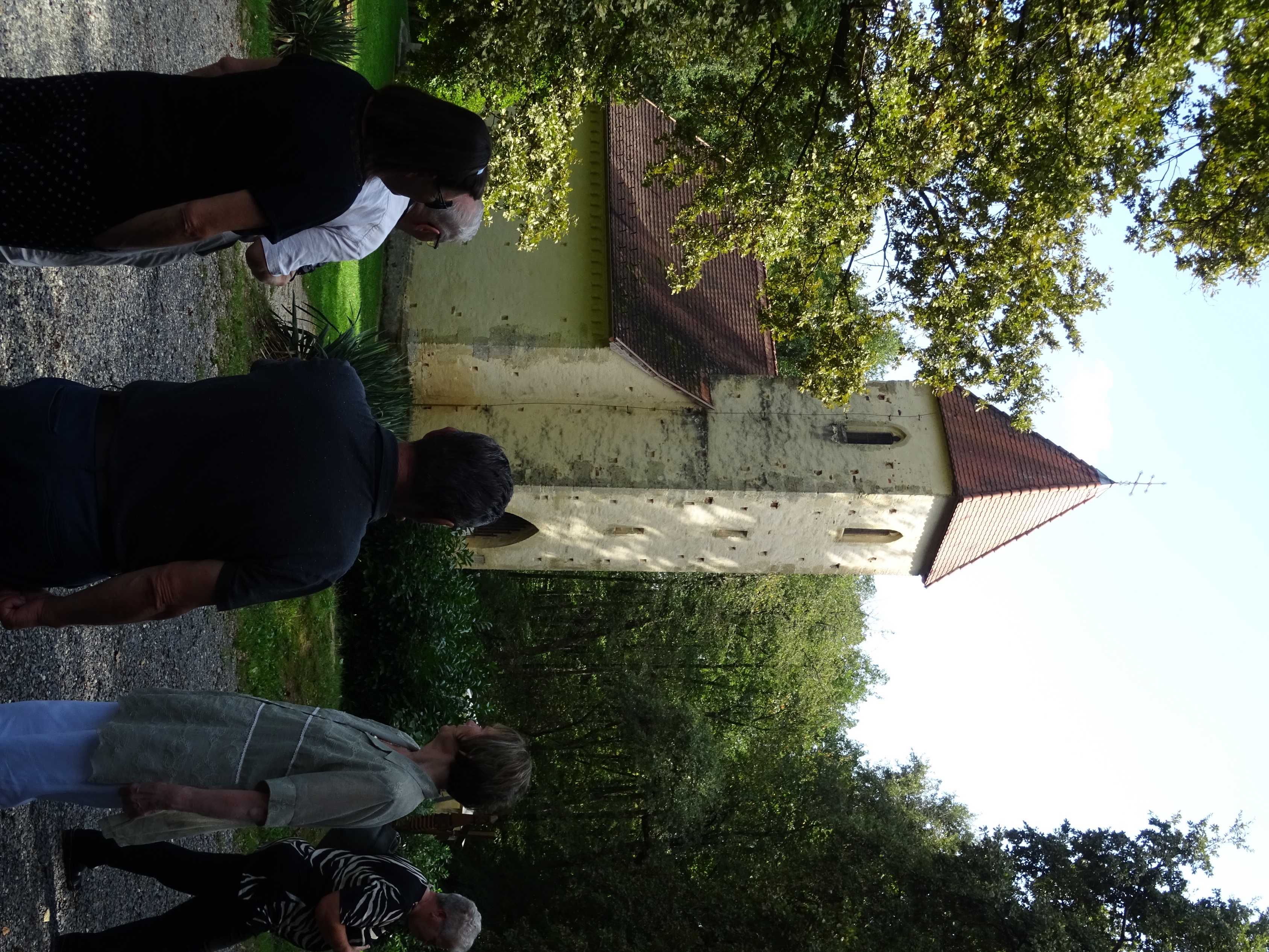 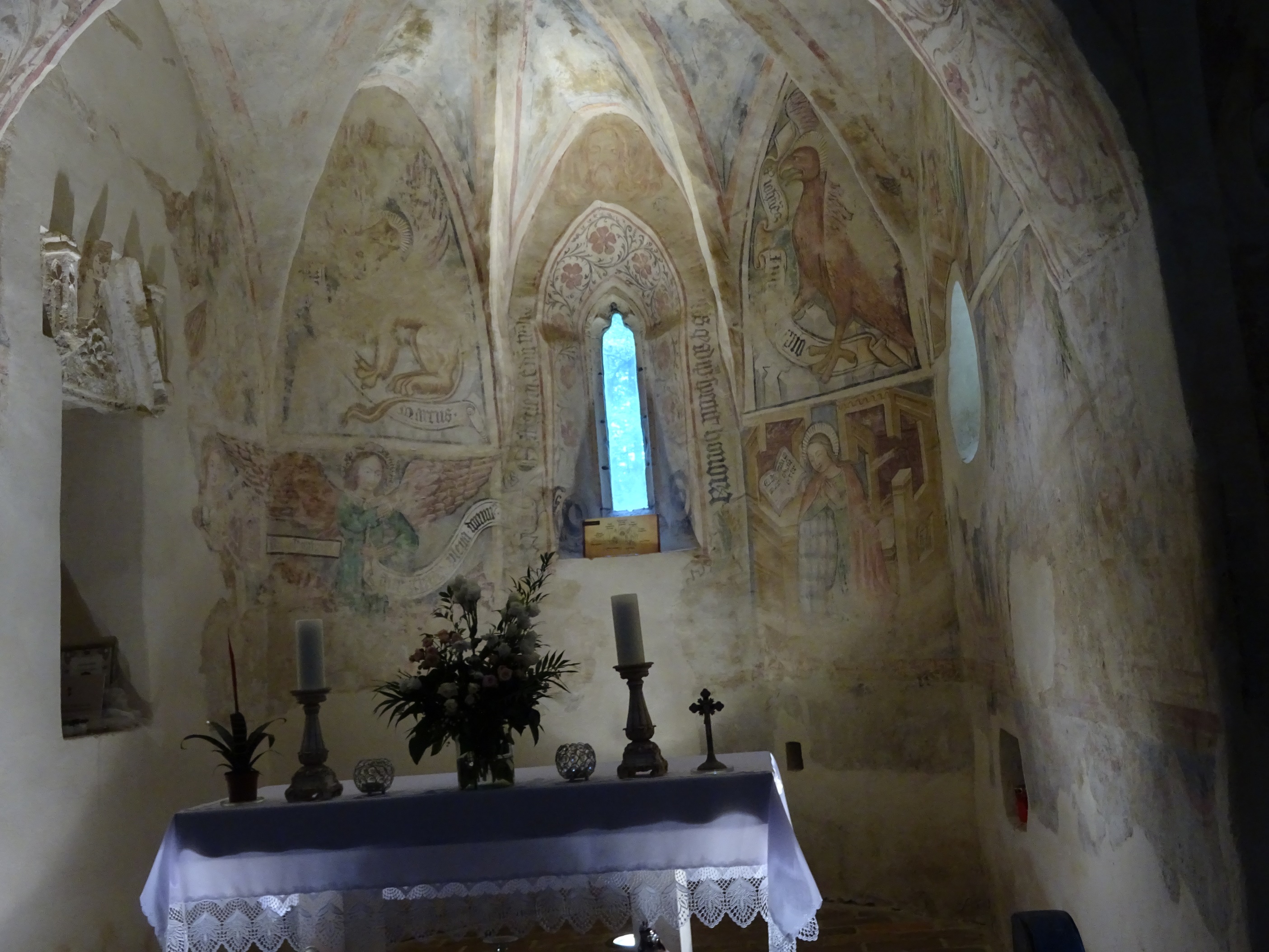 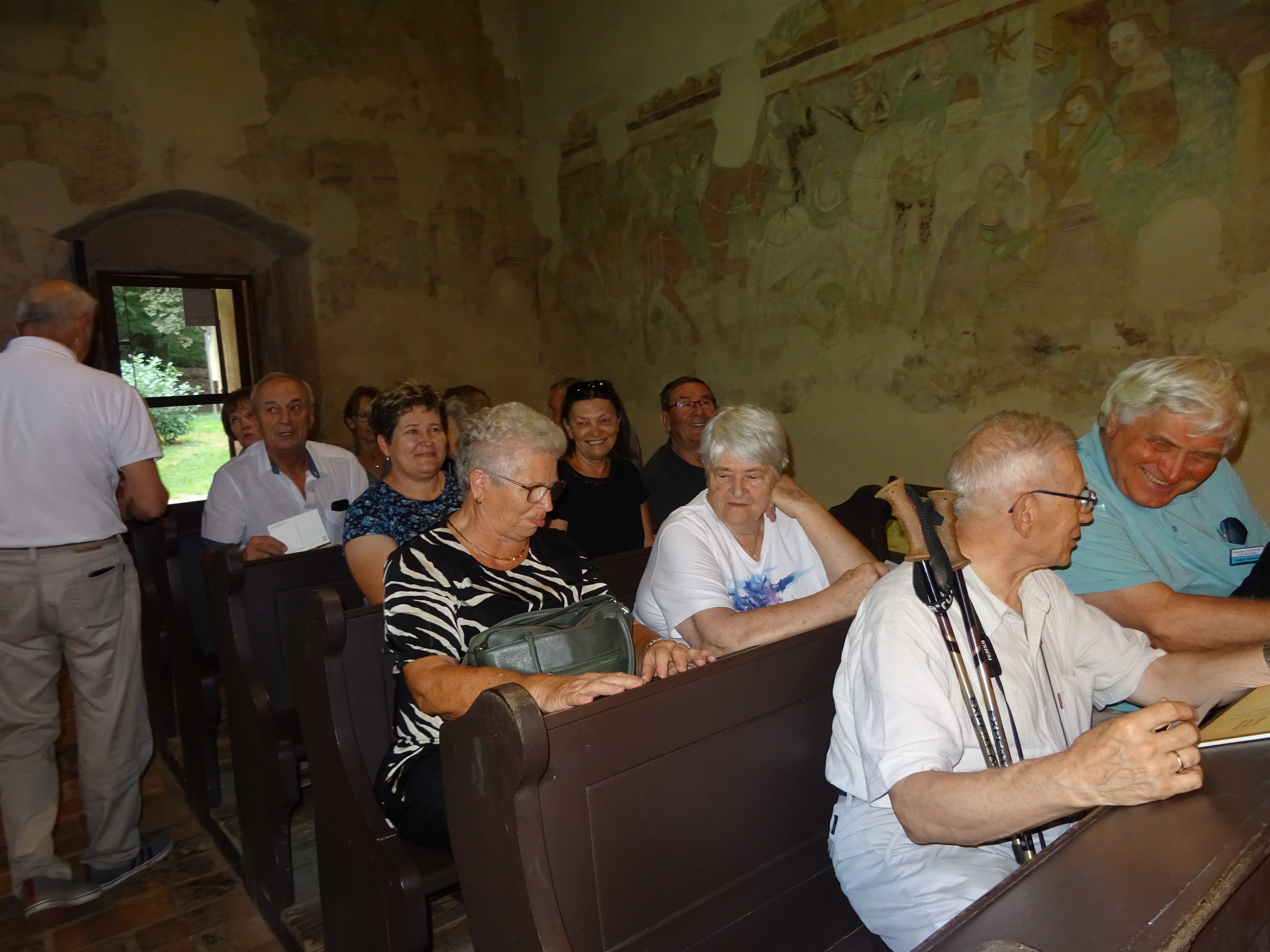 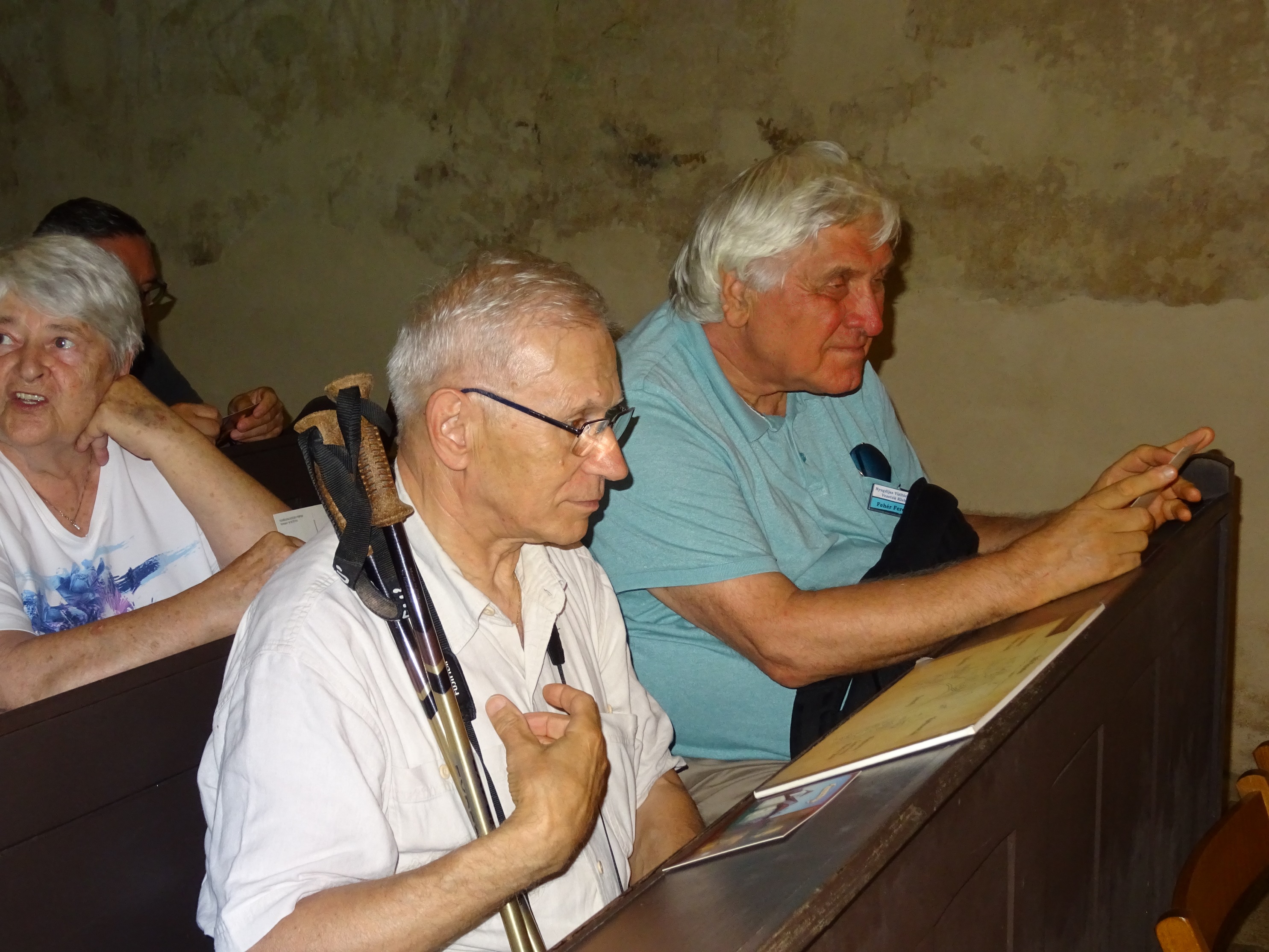 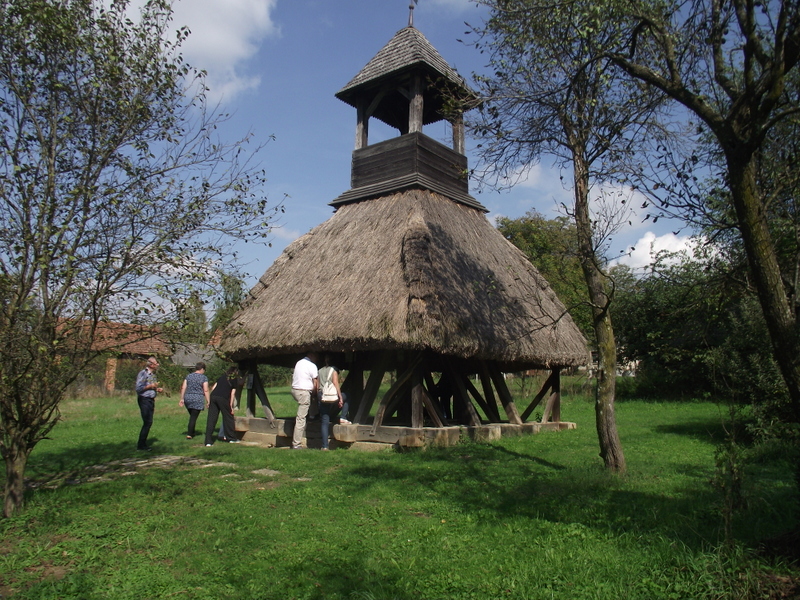 PANKASZ
SZOKNYÁS 
HARANGLÁB
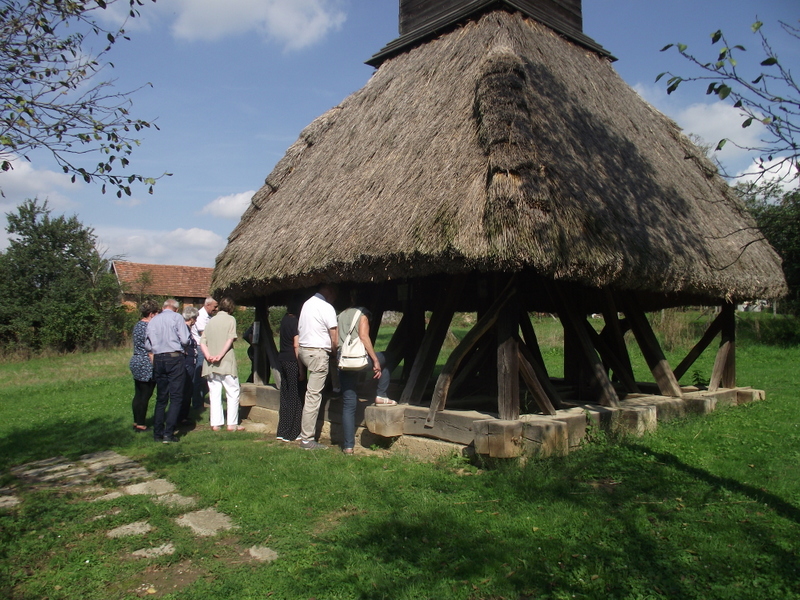 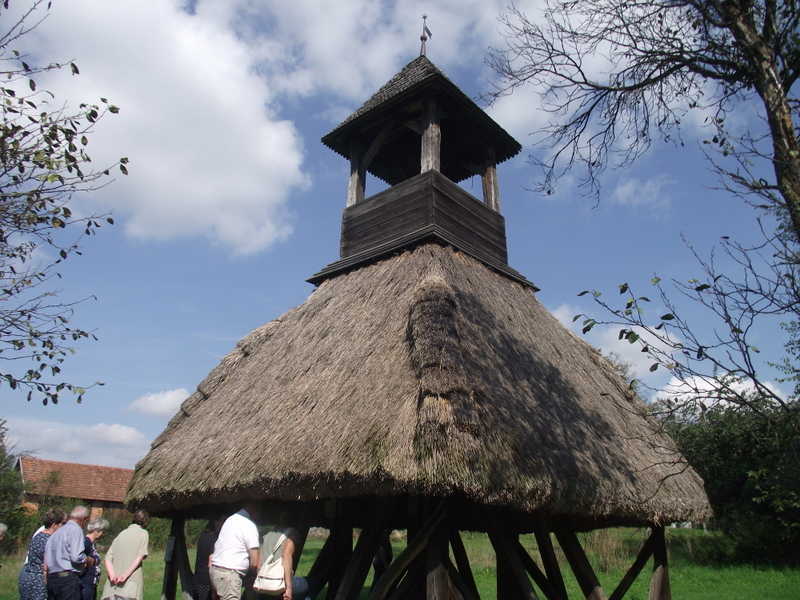 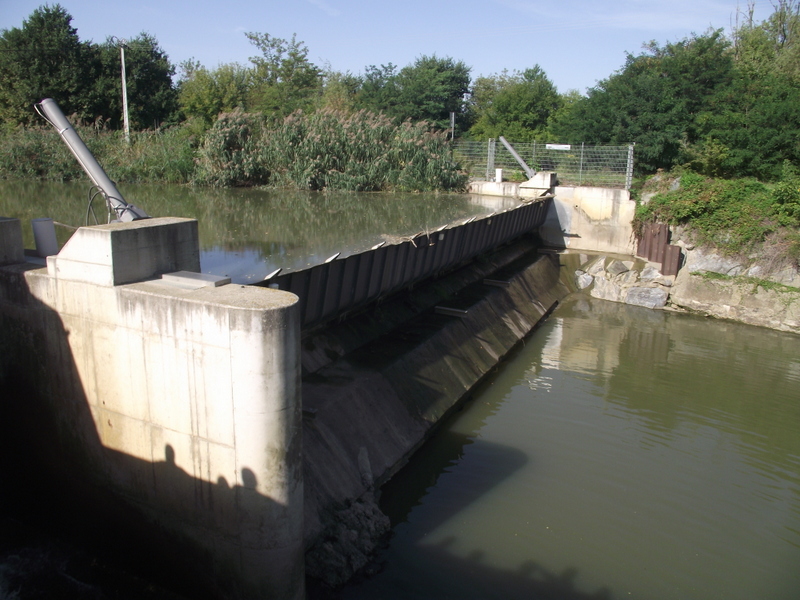 IKERVÁR
DUZZASZTÓ ÉS VÍZERŐMŰ
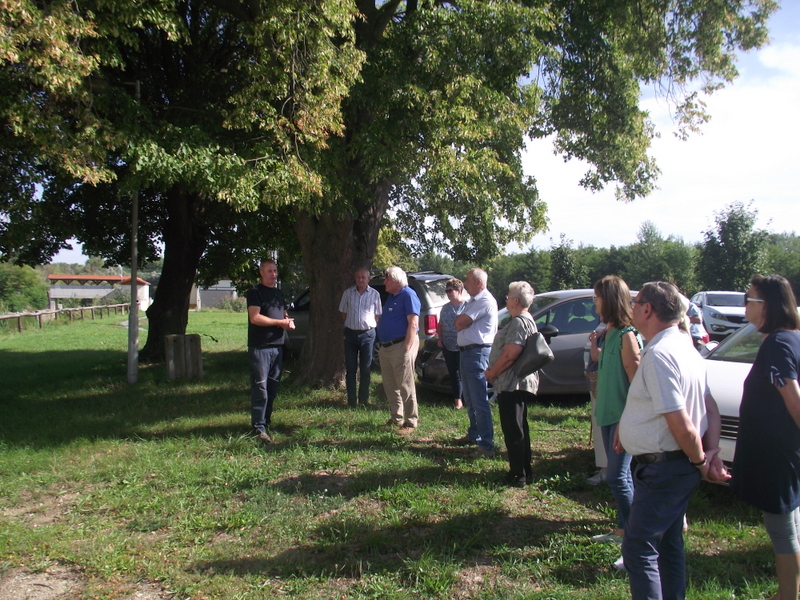 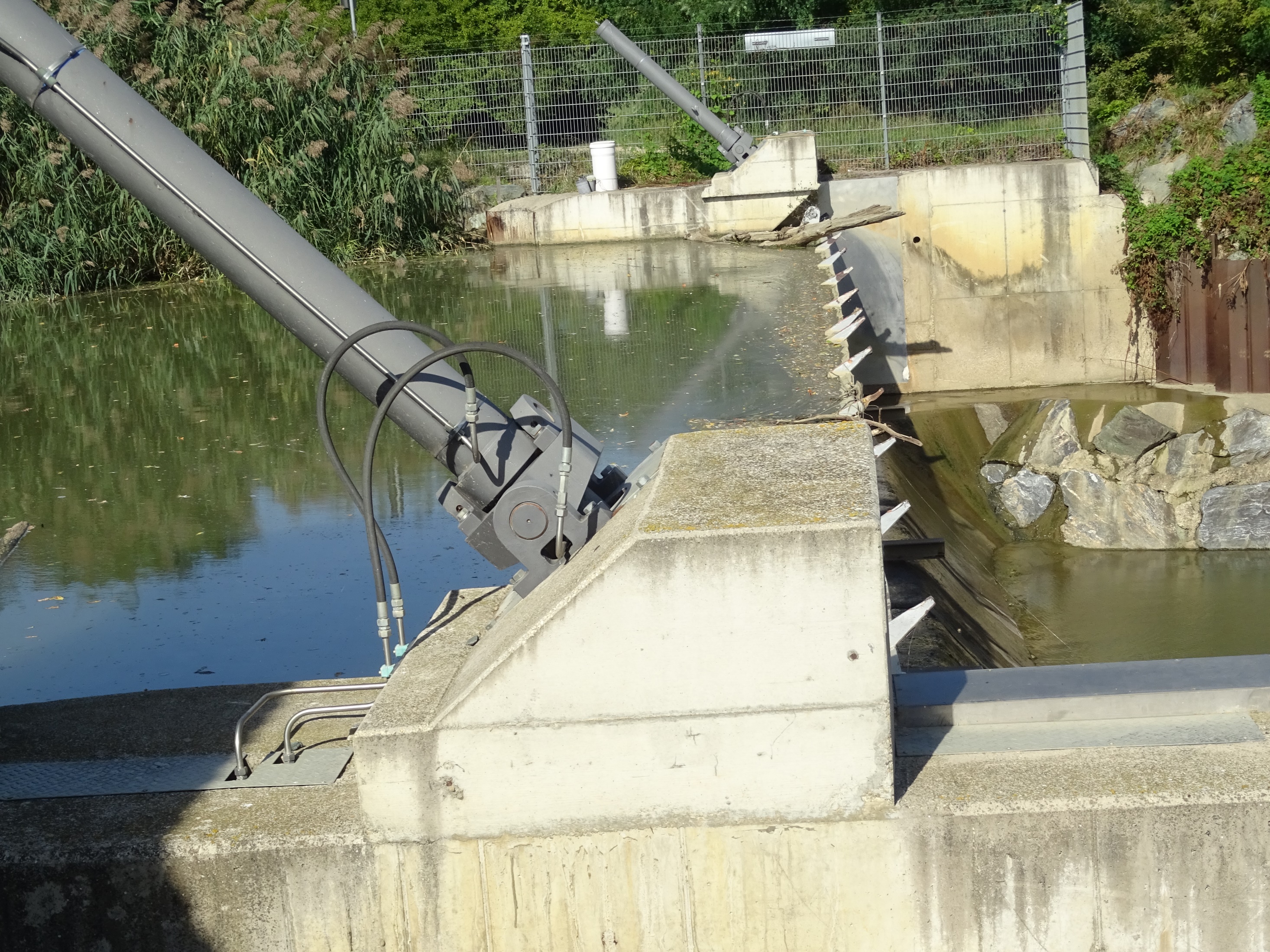 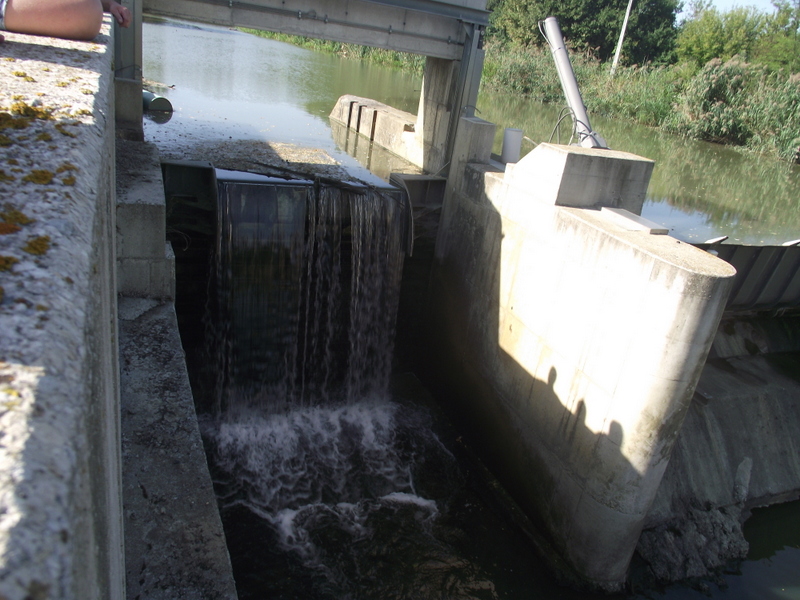 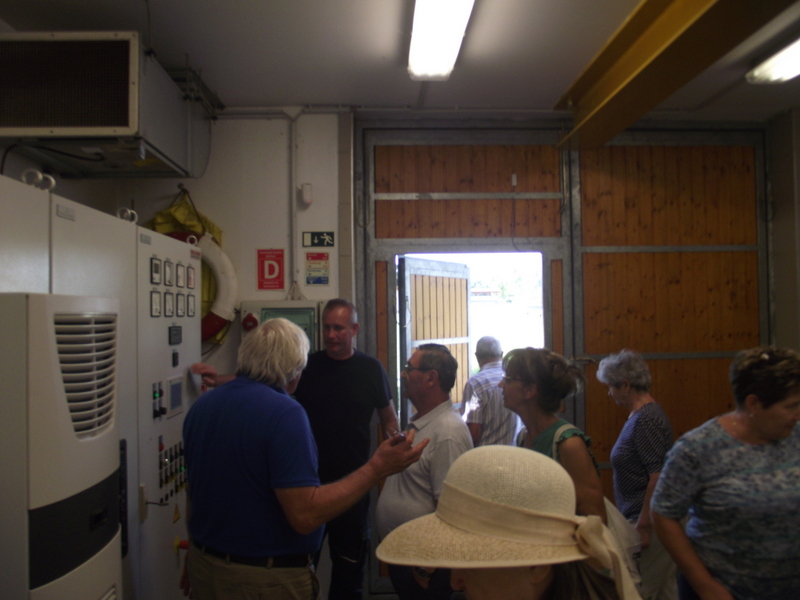 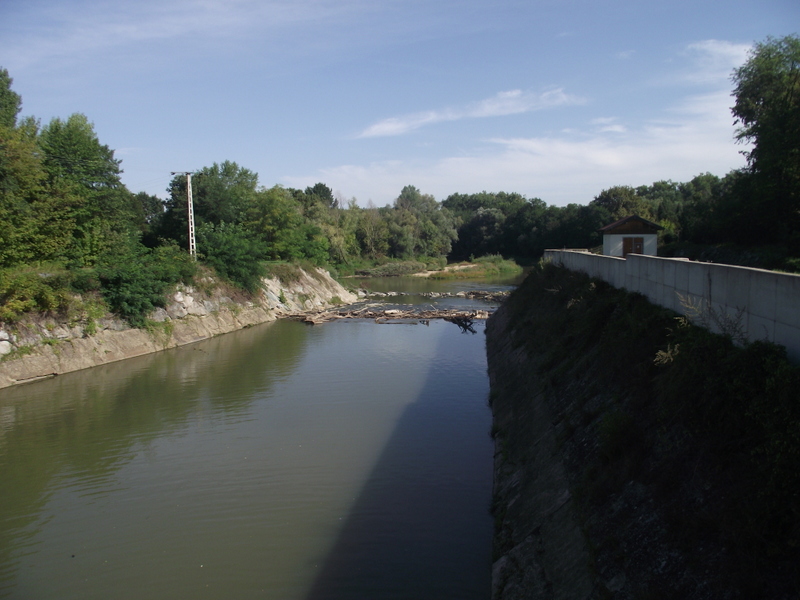 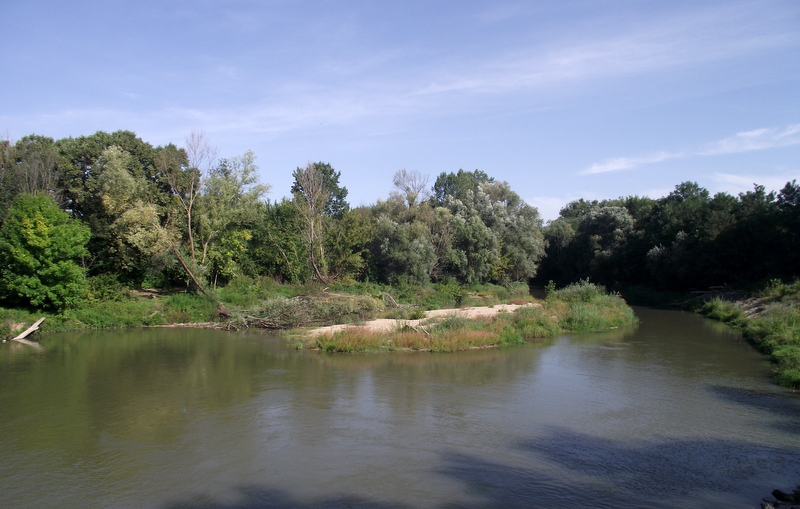 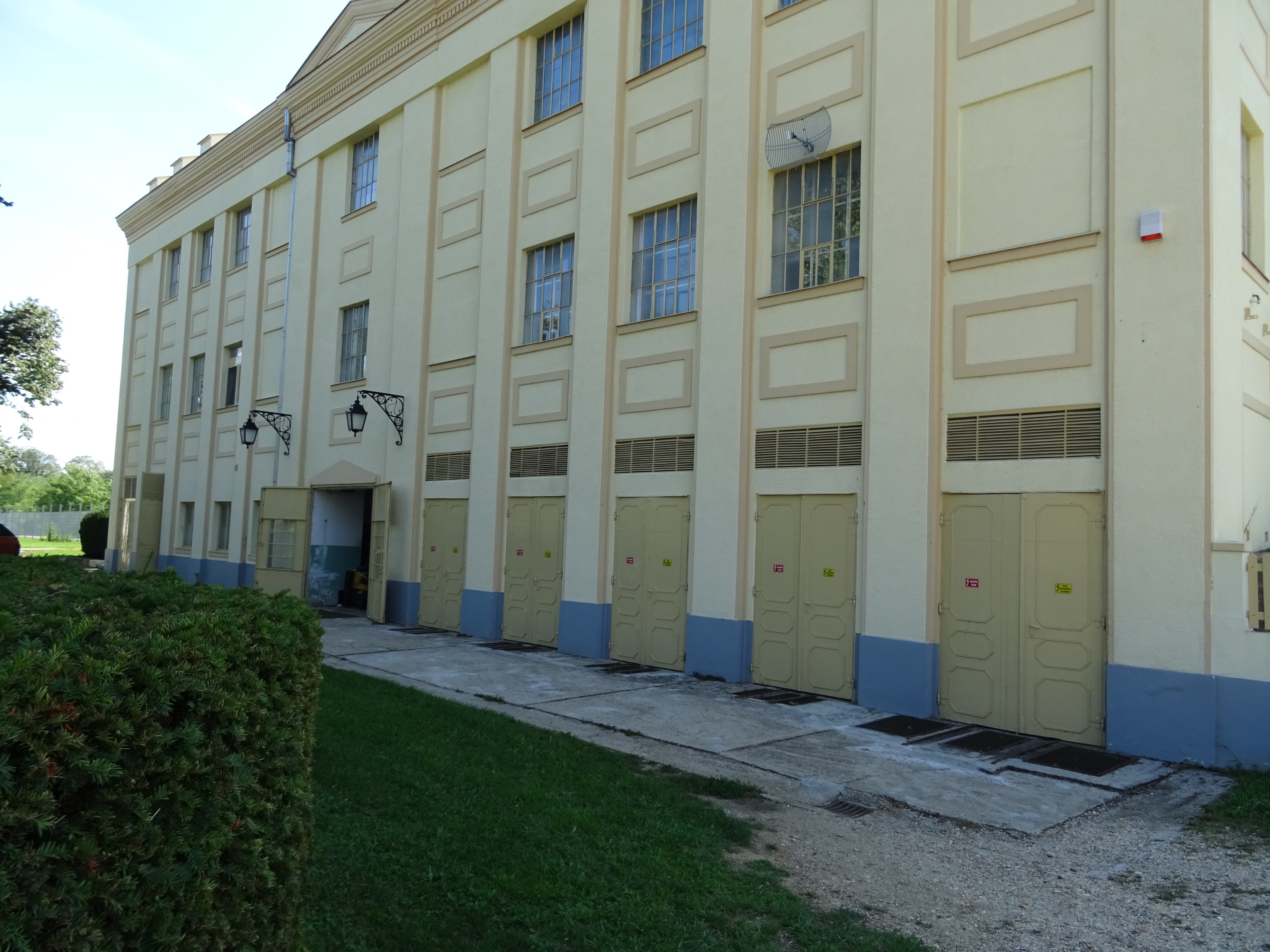 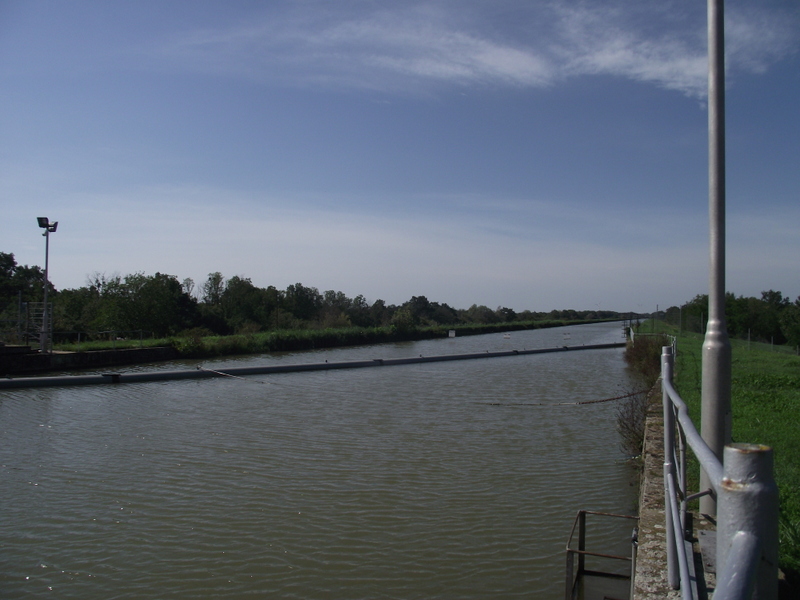 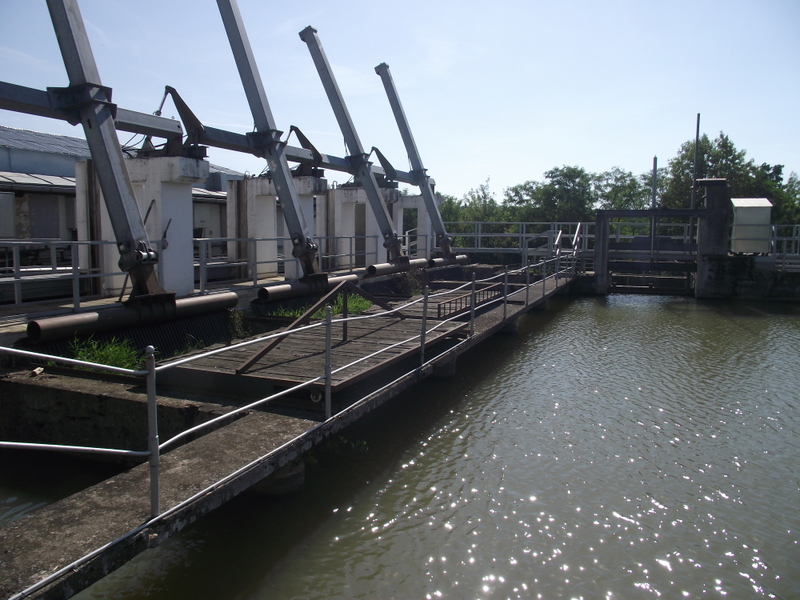 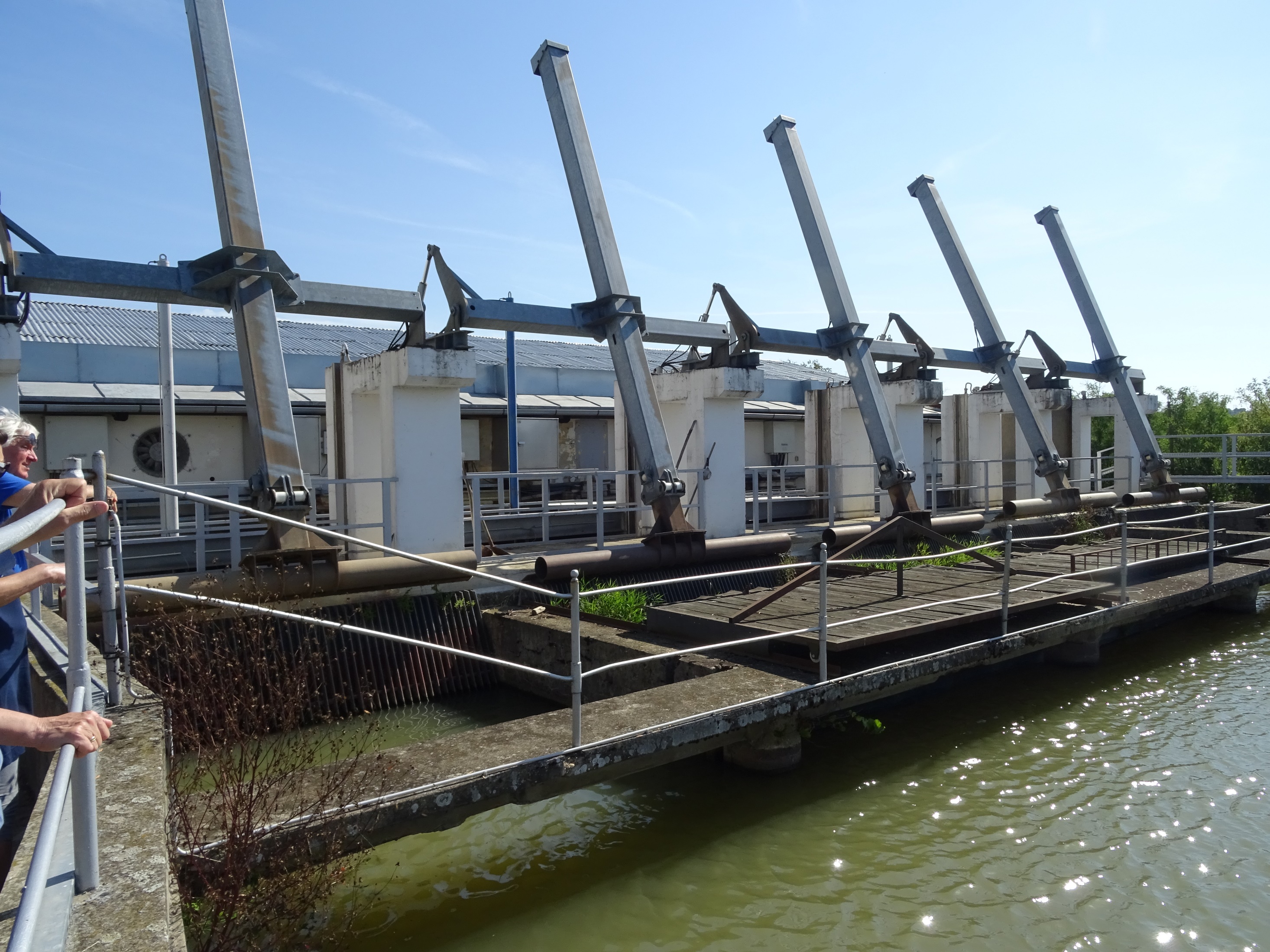 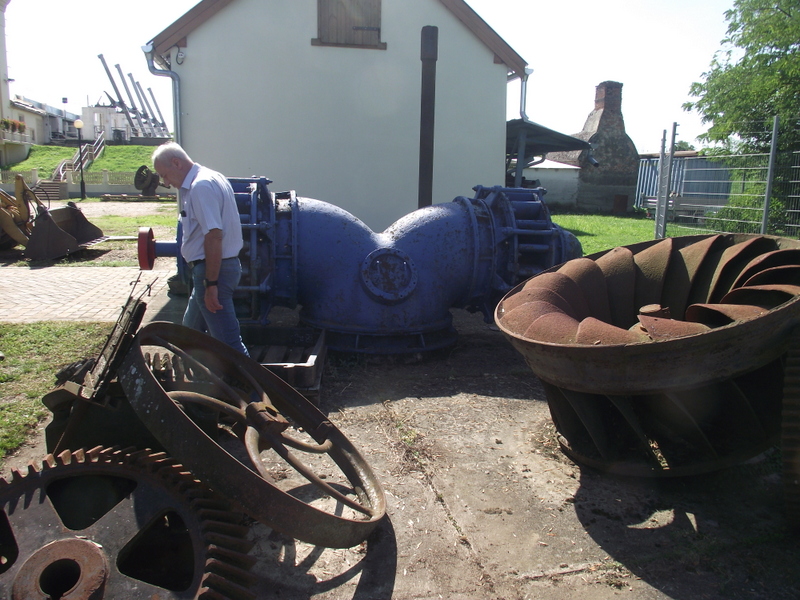 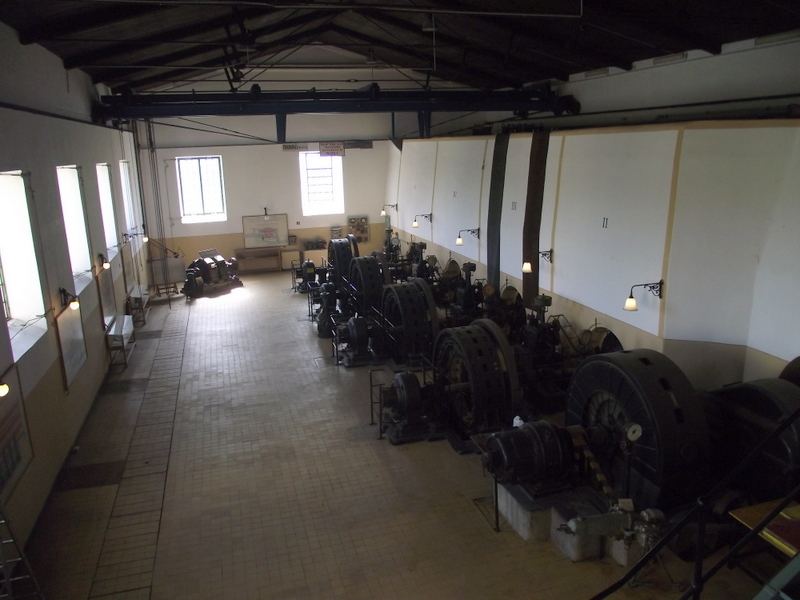 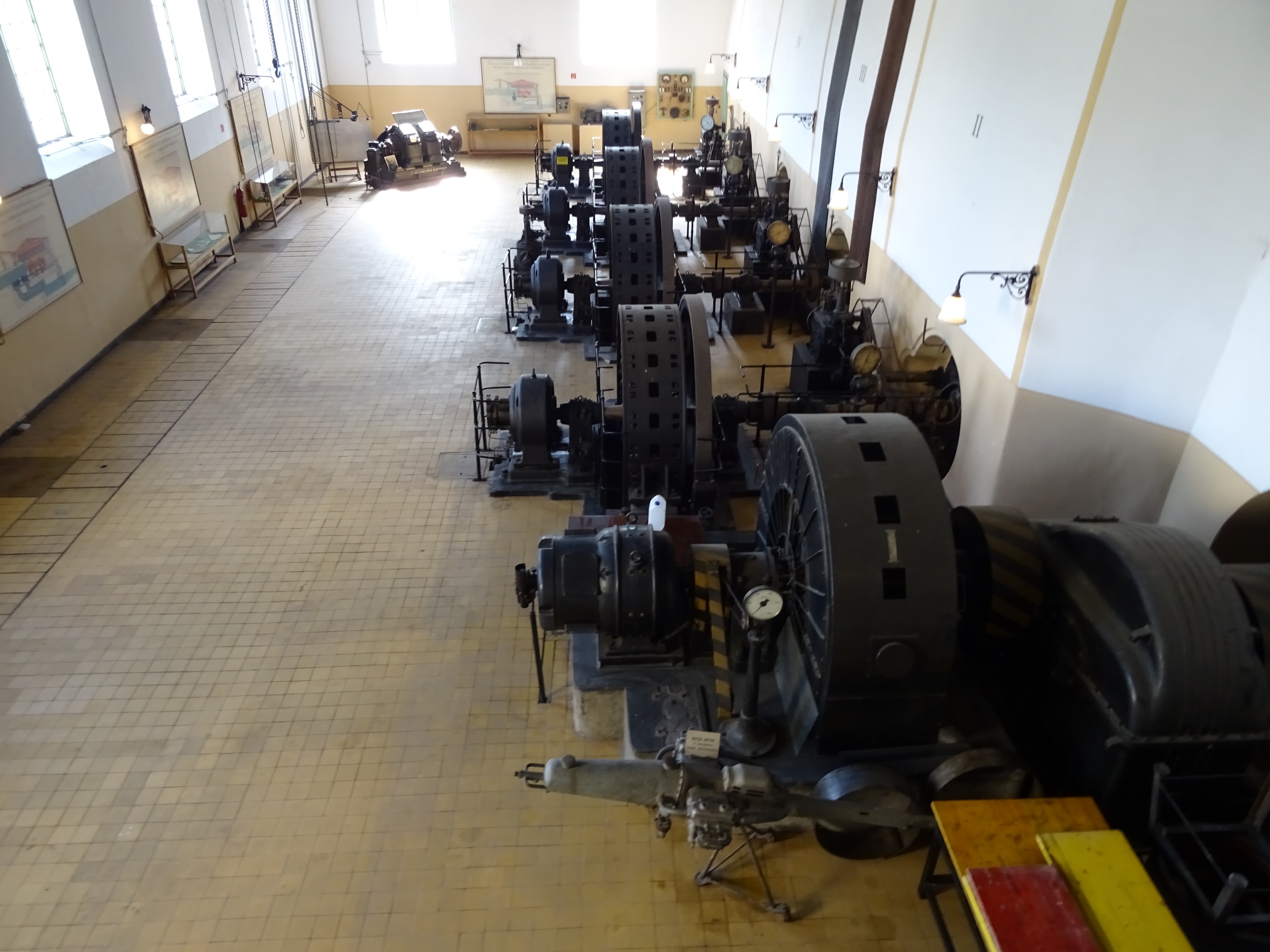 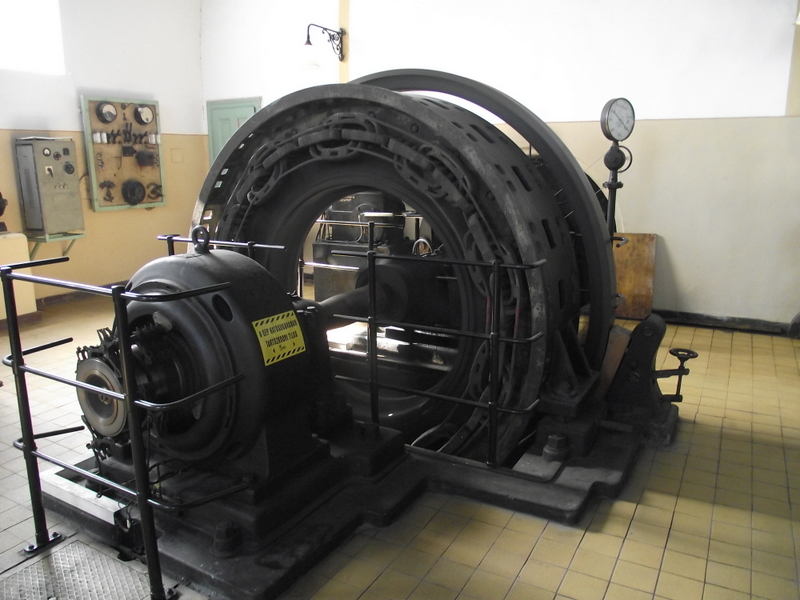